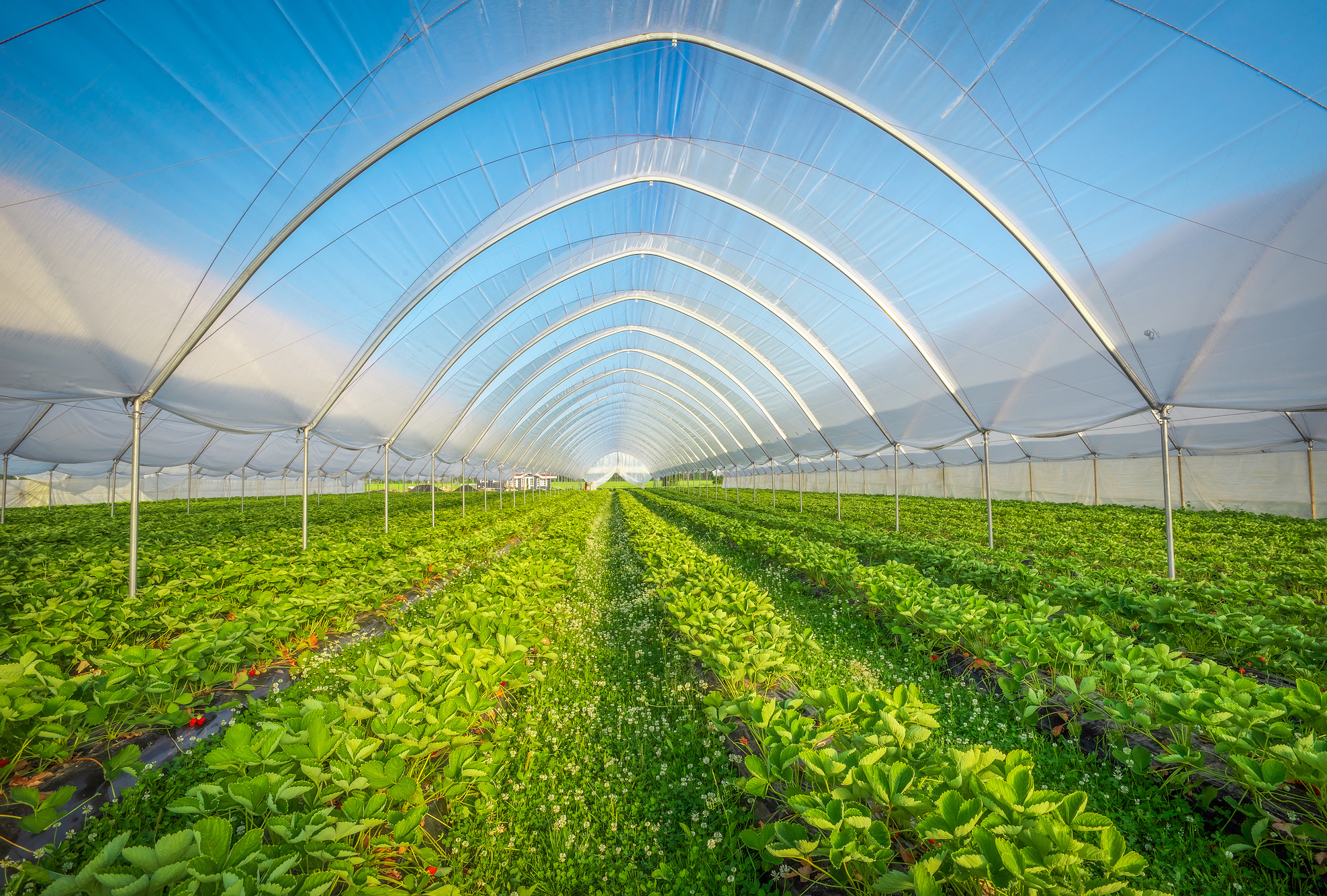 КОМИТЕТ ПО ОХРАНЕ ОКРУЖАЮЩЕЙ СРЕДЫ ПРИ ПРАВИТЕЛЬСТВЕ РЕСПУБЛИКИ ТАДЖИКИСТАН
СИСТЕМА
Цифровизации обращения с опасными химическими веществами и отходами
Улугов У.А.
директор Национального Центра по реализации обязательств Стокгольмской Конвенции о СОЗ
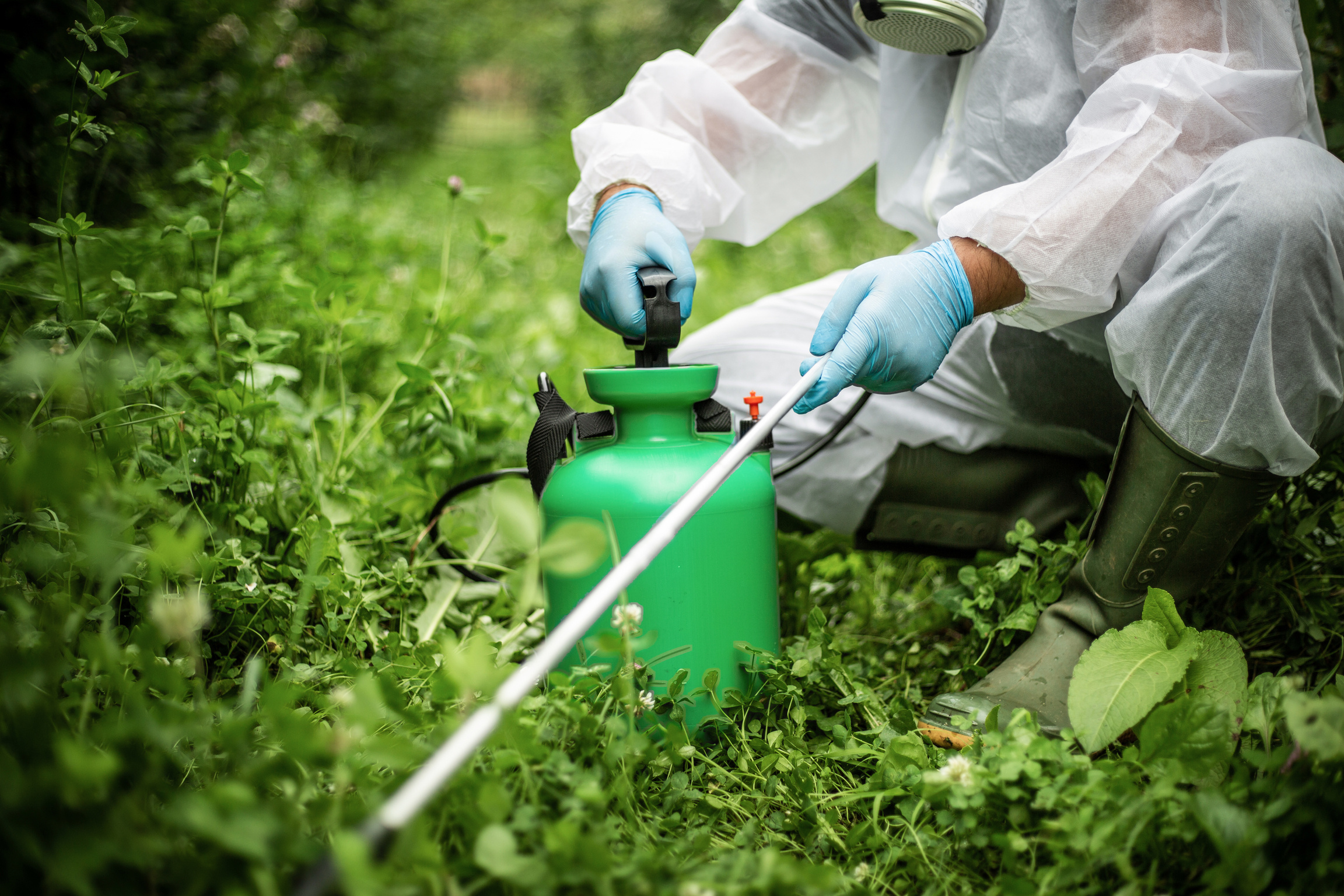 ВВЕДЕНИЕ
в 2025 году необходимо принять конкретные меры по вопросам предотвращения влияния вероятных угроз на национальную экономику, формирования «зеленой» экономики, цифровизации государственных услуг и широкого использования безналичного расчета
Эмомали Рахмон
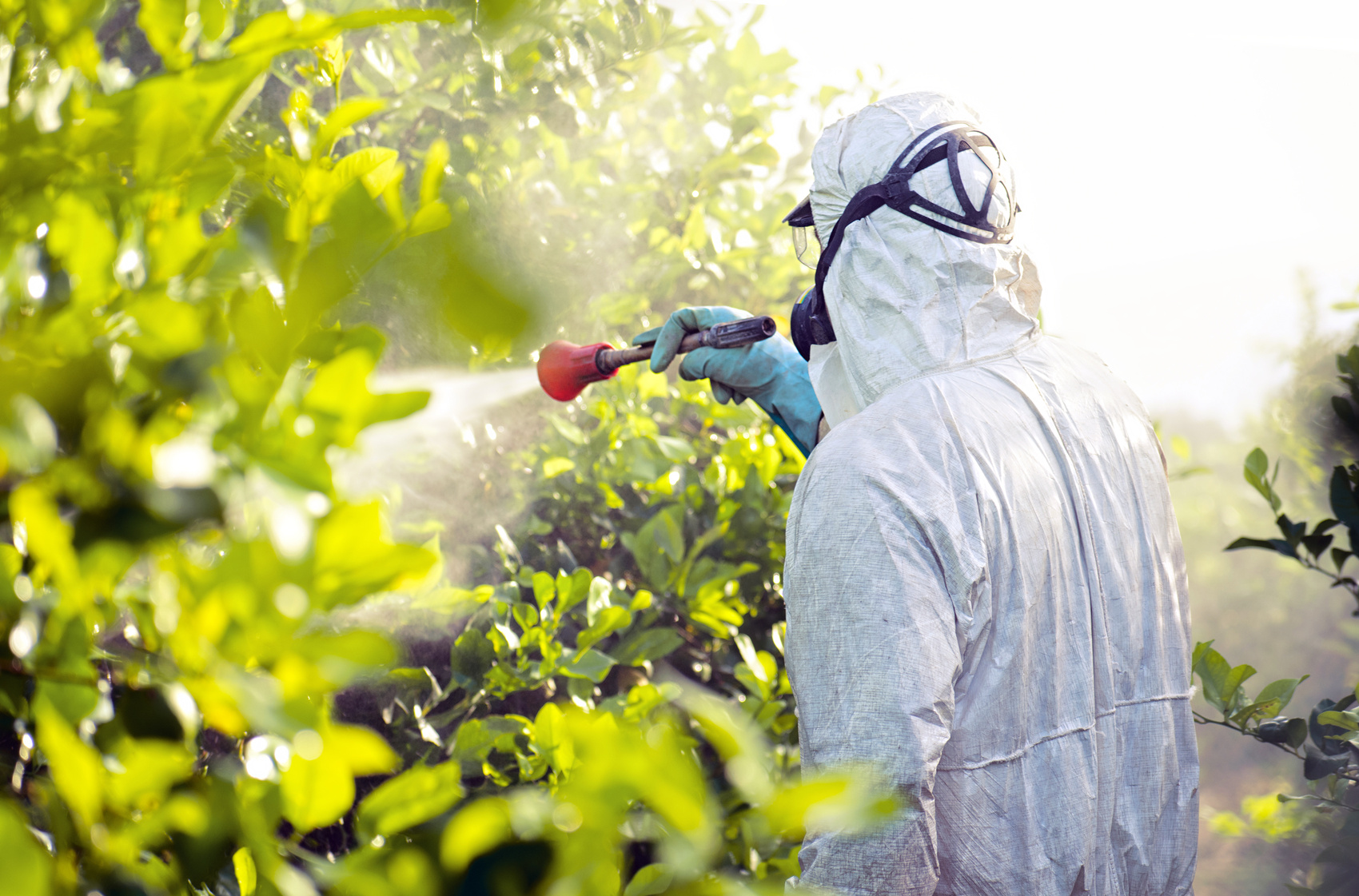 Существующая правовая
основа
Закон Республики Таджикистан от 2 января 2019 года, №1567 "О карантине и защите растений"
Постановление Правительства «О создании Комиссии по химической безопасности Республики Таджикистан» №92 от 3 марта 2003 года
Перечень химических веществ и биологических препаратов, разрешенных для применения в Республике Таджикистан, который был утверждён решением Комиссией по химической безопасности Республики Таджикистан от 11 июня 2004 года №4
Стокгольмская конвенция о СОЗ
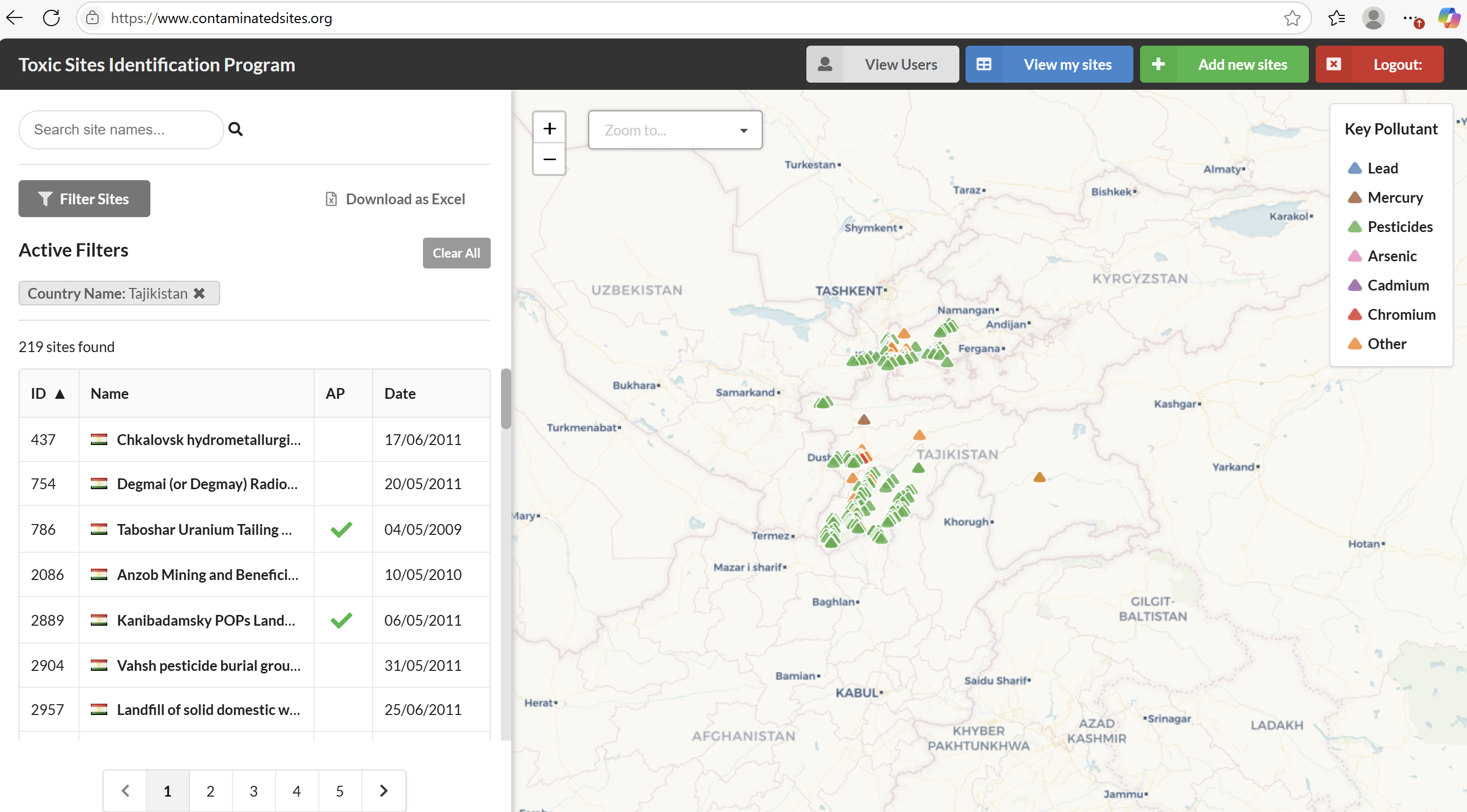 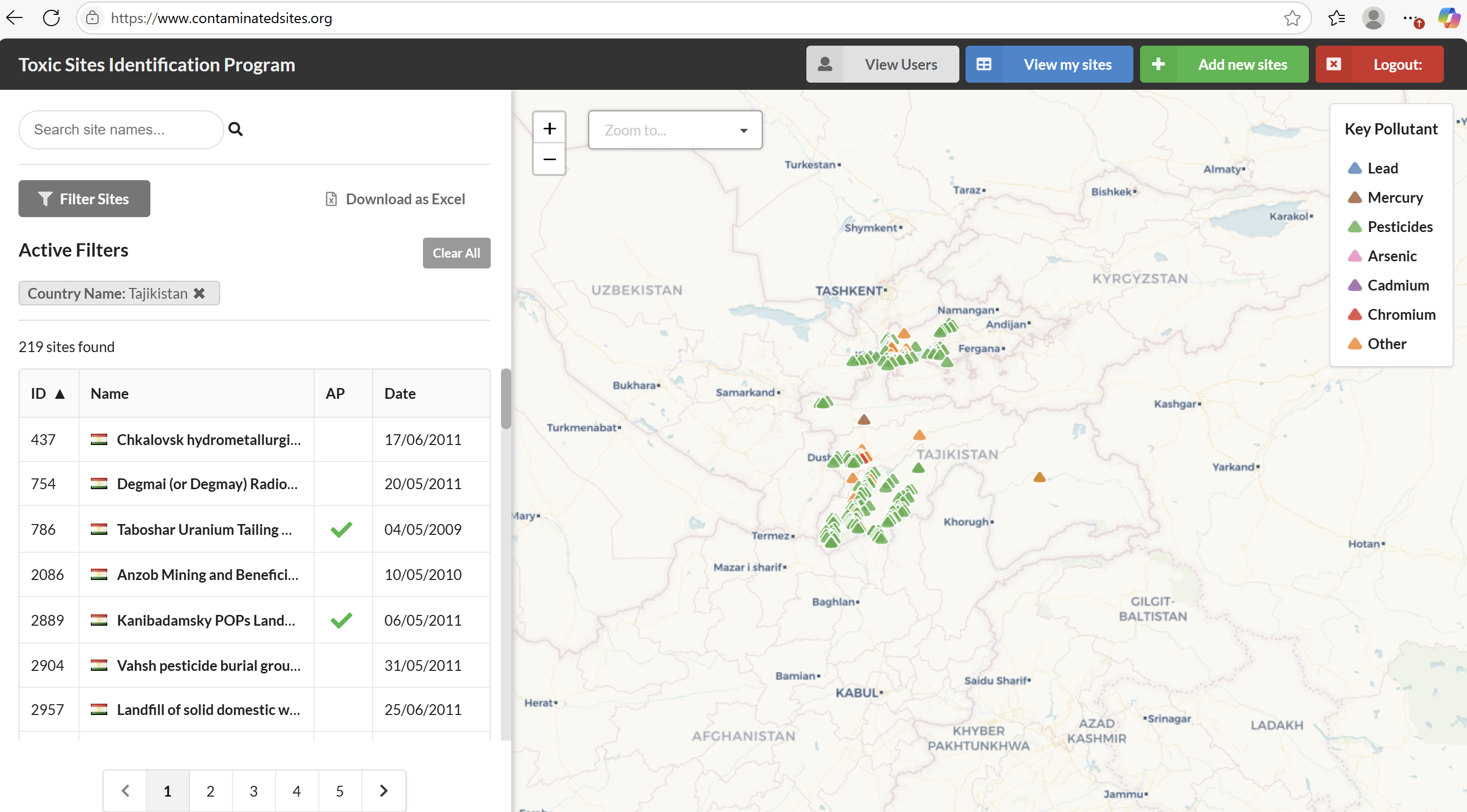 Программа инвентаризации объектов токсического загрязнения и ее цифровизация
Более 200 известных объектов токсического загрязнения (данные инвентаризации за 2005-2009 гг)
Более 200 объектов на данный момент изучены с лабораторными данными и внесены в базу данных
6/24/2025
FOOTER GOES HERE
5
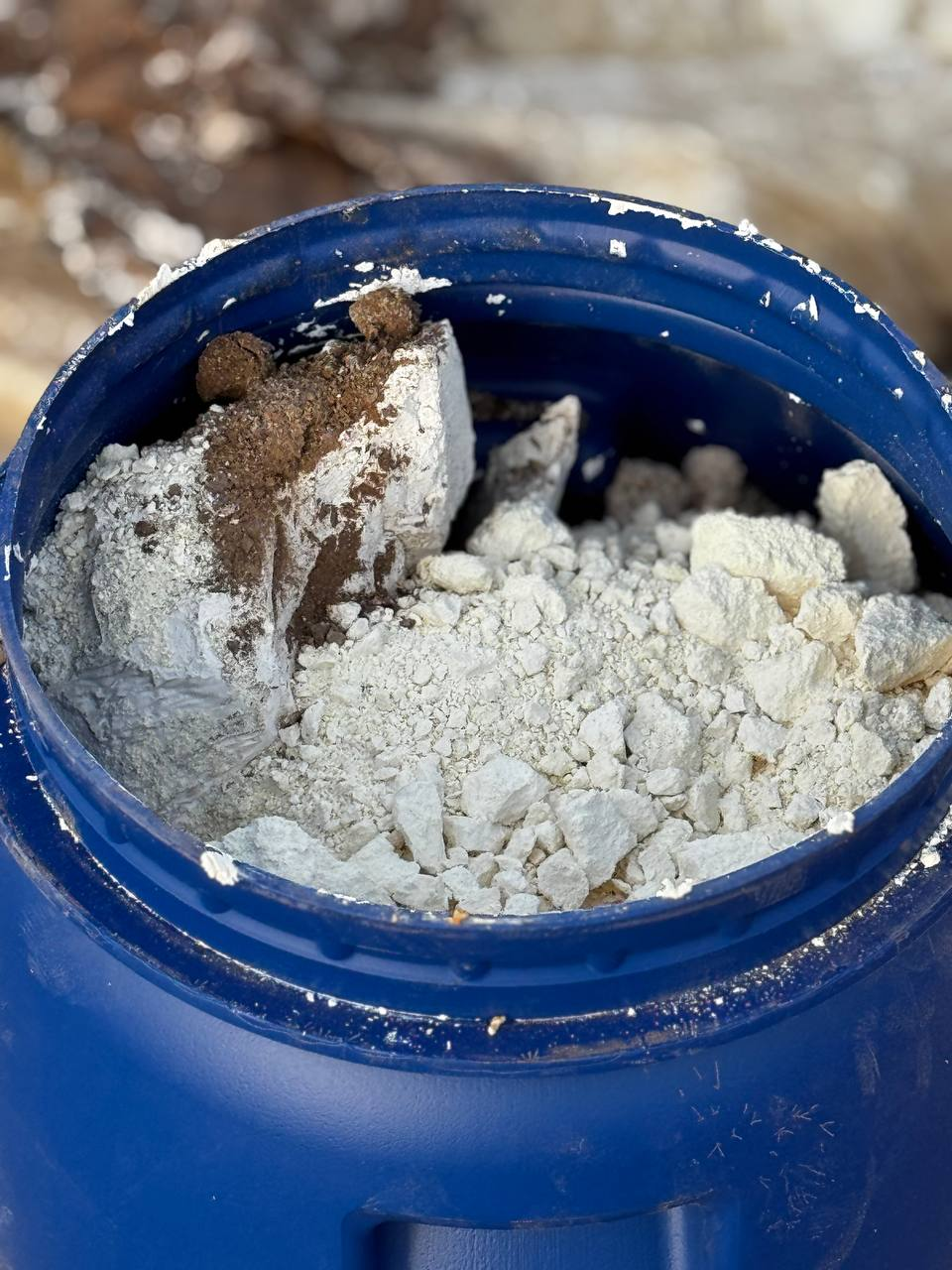 ПОСЕЛОК №1района Джайхун
ПДК ДДТ 1000
4 семьи на грани выживания
Переселение при поддержке Комитета охраны окружающей среды, FSD, Зеленого креста и Хукумата района
Объект очищен
6/24/2025
6
Джамоат Яккатутрайона Джами
ПДК альфа линдан 830
16 семей получили участки на территории бывшего склада ядохимикатов
10-17 мая 2017 акция по очистке
До 100 м3 загрязненной почвы
Склад разрушен
6/24/2025
7
Джамоат Зиракирайона Куляб
Хранение устаревших пестицидов
ПДК мышьяка - 83000
До 20000 пустой тары из-под устаревших пестицидов
17-22 октября 2018 акция по очистке
До 12 тонн устаревших пестицидов и тары
Склад полностью очищен
6/24/2025
8
Участок Даркатрайона Фархор
Хранение устаревших пестицидов (тиодан, ДДТ)
Открытый доступ к бывшему складу
23-27 октября 2018 акция по очистке
До 30 тонн устаревших пестицидов и тары
Склад полностью очищен
6/24/2025
9
Идентификация новых объектов
Бывший склад ядохимикатов Носири Хусрав, дж. Истиклол

ПДК ДДТ – 5590

Загрязненная почва

Складировано на проезжей части

Акция по очистке проведена в 2019 году
Примерно до 650 куб.метров загрязняющих веществ вывезено
6/24/2025
FOOTER GOES HERE
10
Идентификация новых объектов
Бывший склад ядохимикатов Кубодиен, дж. 20 лет независимости
ПДК ДДТ – 15800
Загрязненная почва
Захоронения на месте разрушенного склада
Акция проведена в 2019 году
Примерно до 70 куб.метров устаревших пестицидов
6/24/2025
FOOTER GOES HERE
11
Идентификация новых объектов
Бывший склад ядохимикатов Джоми, дж. Шеробод

ПДК ДДТ – 22450
Загрязненная почва
Захоронения вдоль обрыва
Акция проведена в 2019 году
Примерно до 700 куб.метров устаревших пестицидов и загрязненной почвы
6/24/2025
FOOTER GOES HERE
12
Система автоматической регистрации пестицидов
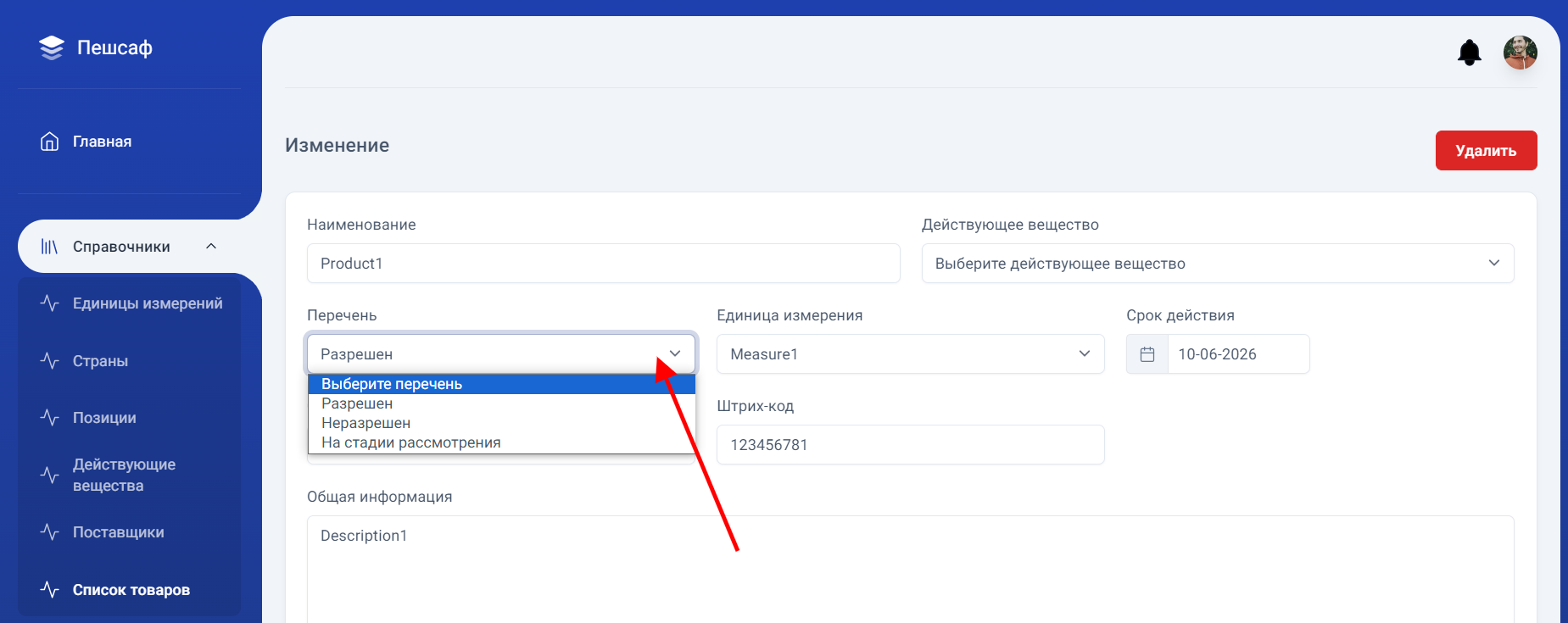 Контроль с помощью QR кода
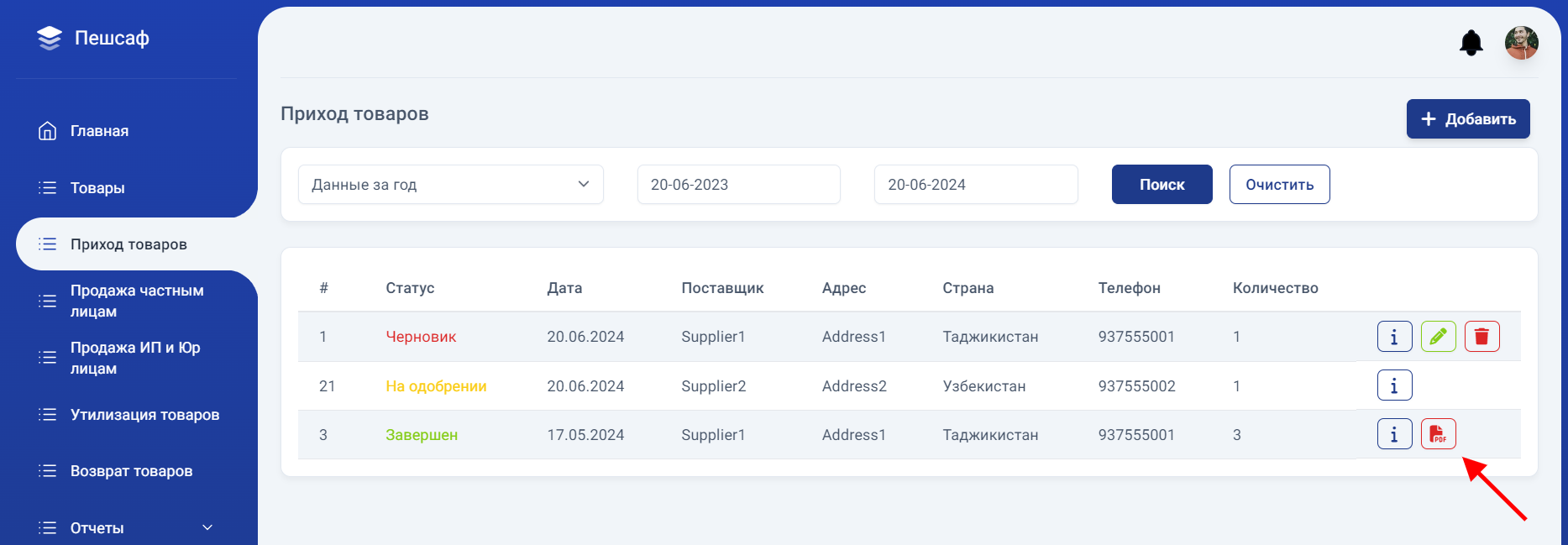 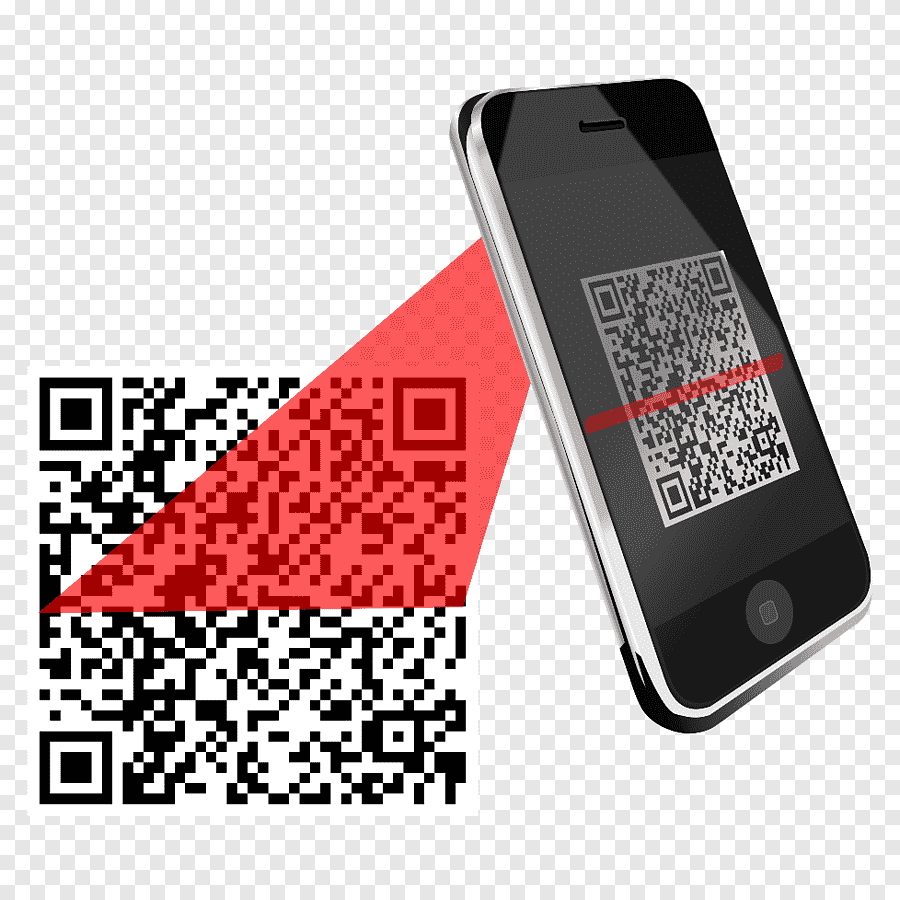 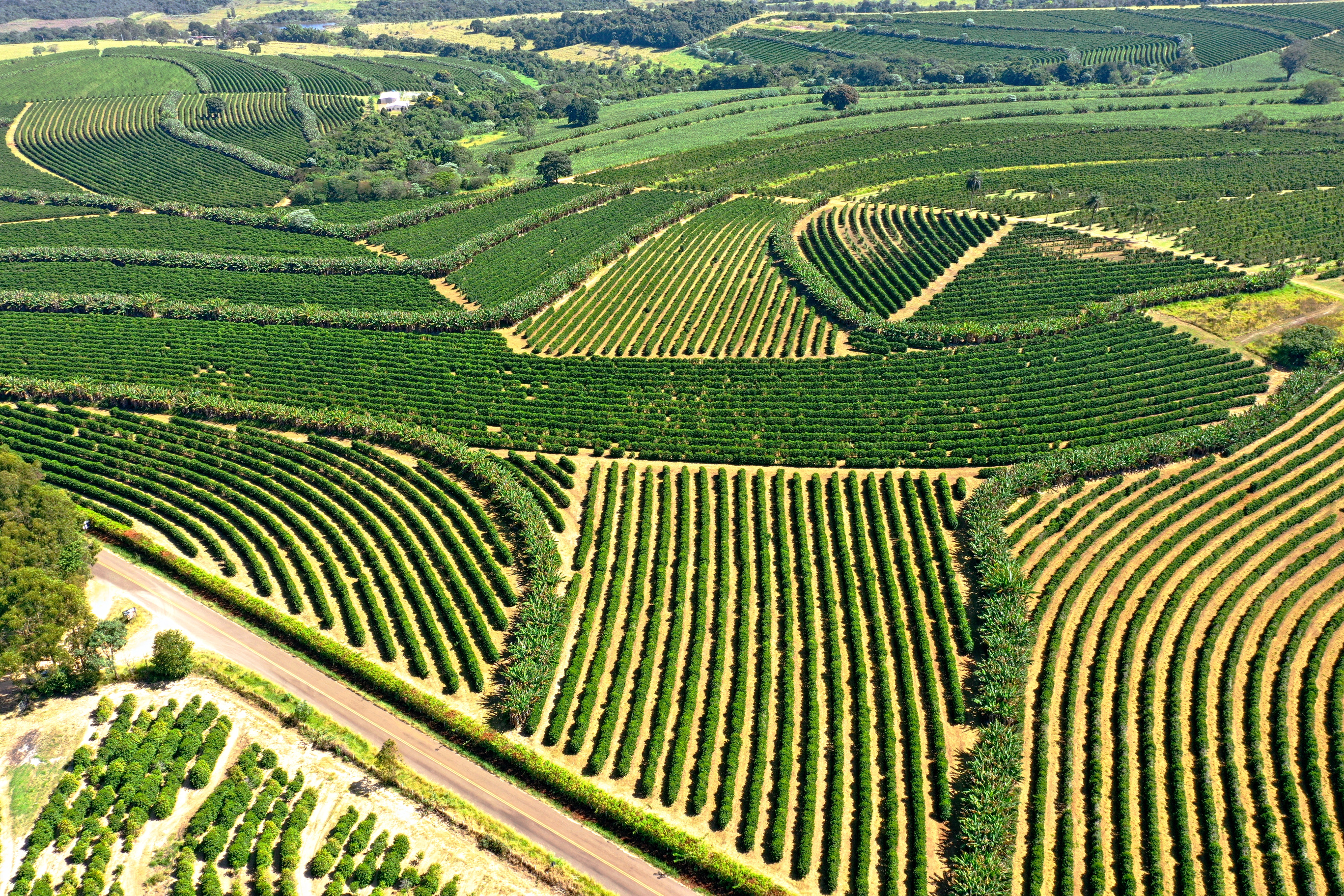 Видение
системы
Обучение
Институциональная
Правовая часть
Существенная наработка законодательства
Министерства, ведомства, бизнес, фермеры
Созданы системы управления, контроля, разделение полномочий
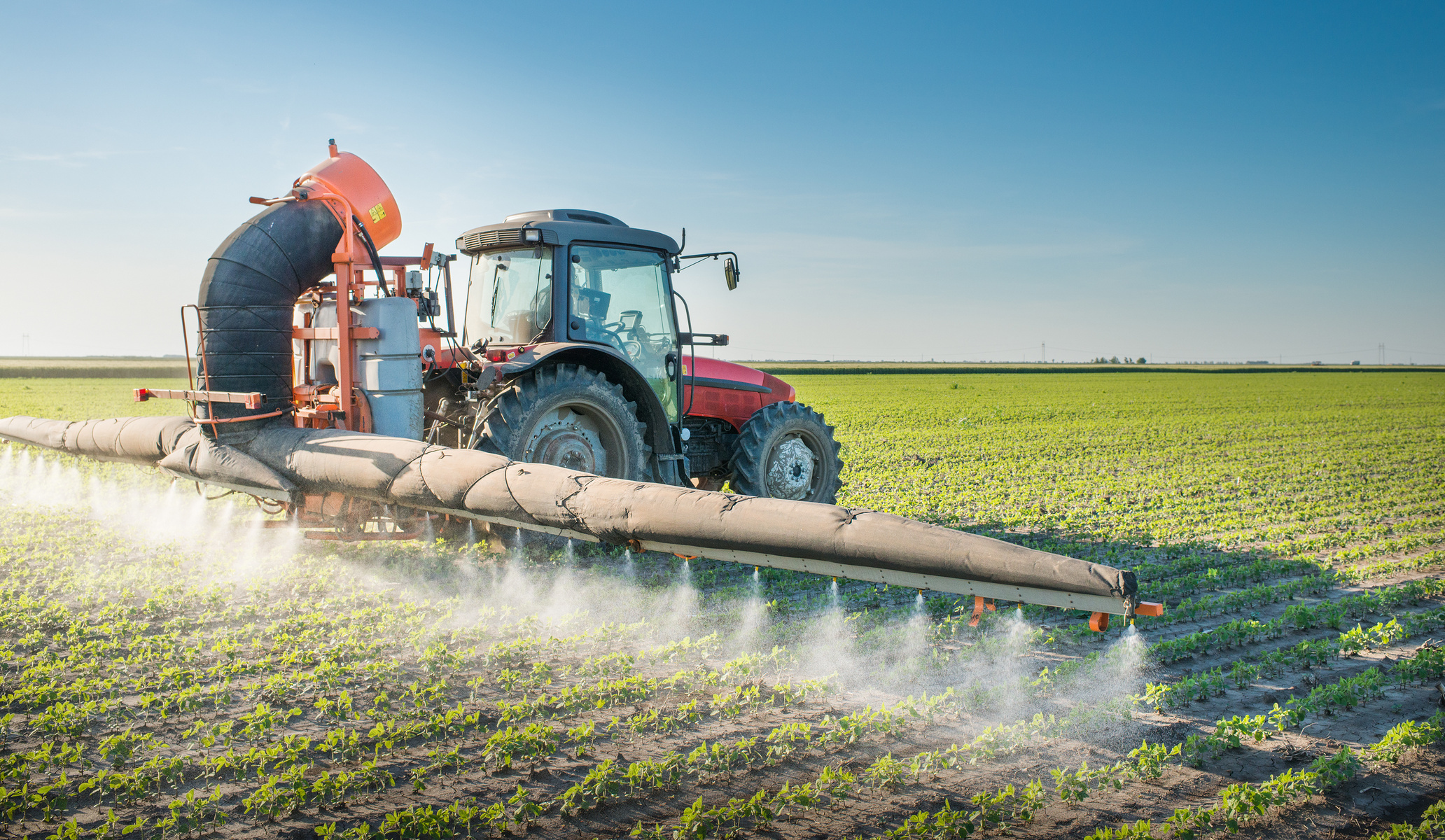 Законодательство
ППРТ о разделение полномочий между органами государственной власти
ППРТ Правила регистрации, маркировки и экспертизы агрохимикатов
ППРТ Правила по обращению с тарой из-под пестицидов
ППРТ Порядок создания Единого Окна регистрации агрохимикатов
ППРТ Порядок деятельности киосков и складов розничной и оптовой продажи агрохимикатов
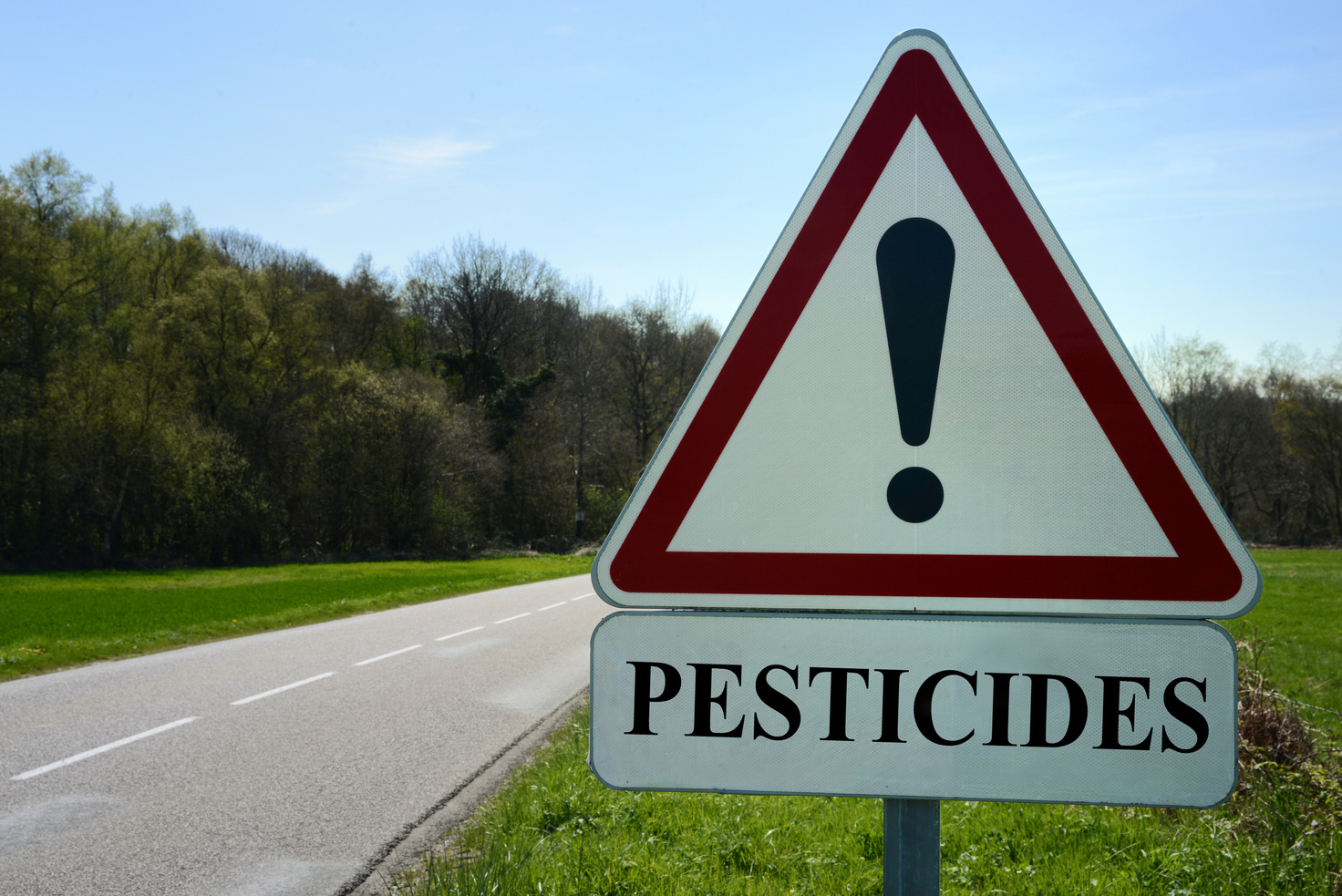 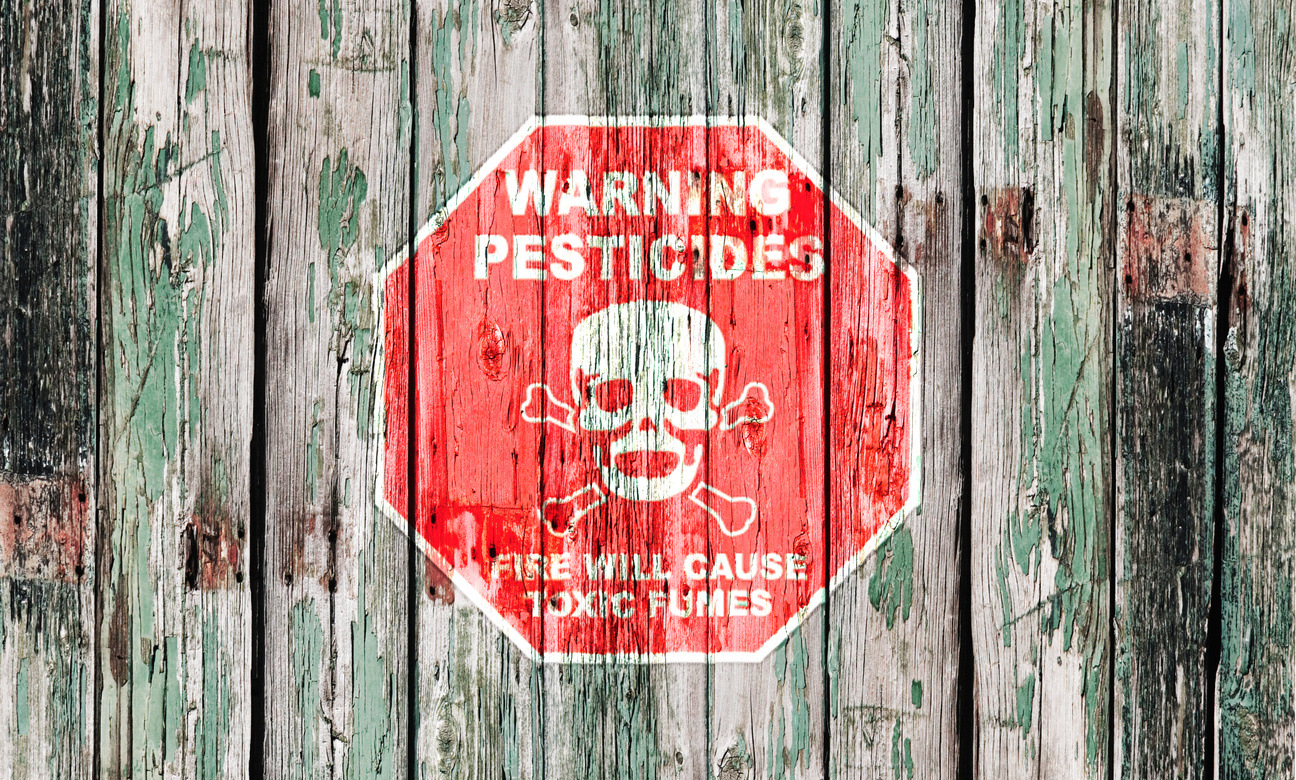 Сопутствующее законодательство
Лицензирование обращения с агрохимикатами
Новый закон об отходах
Порядок ведения кадастра отходов
Порядок государственного контроля за обращением с опасными отходами
Прямые акты
Нормативы безопасности труда при обращении с агрохимикатами
Нормативы ПДК агрохимикатов
Нормативы ввоза агрохимикатов и порядок идентификации
Правила проведения полевых испытаний
Правила проведения лабораторных испытаний
Гигиенические нормативы по рабочим зонам
Гигиенические нормативы по хранению
Правила для пчеловодов
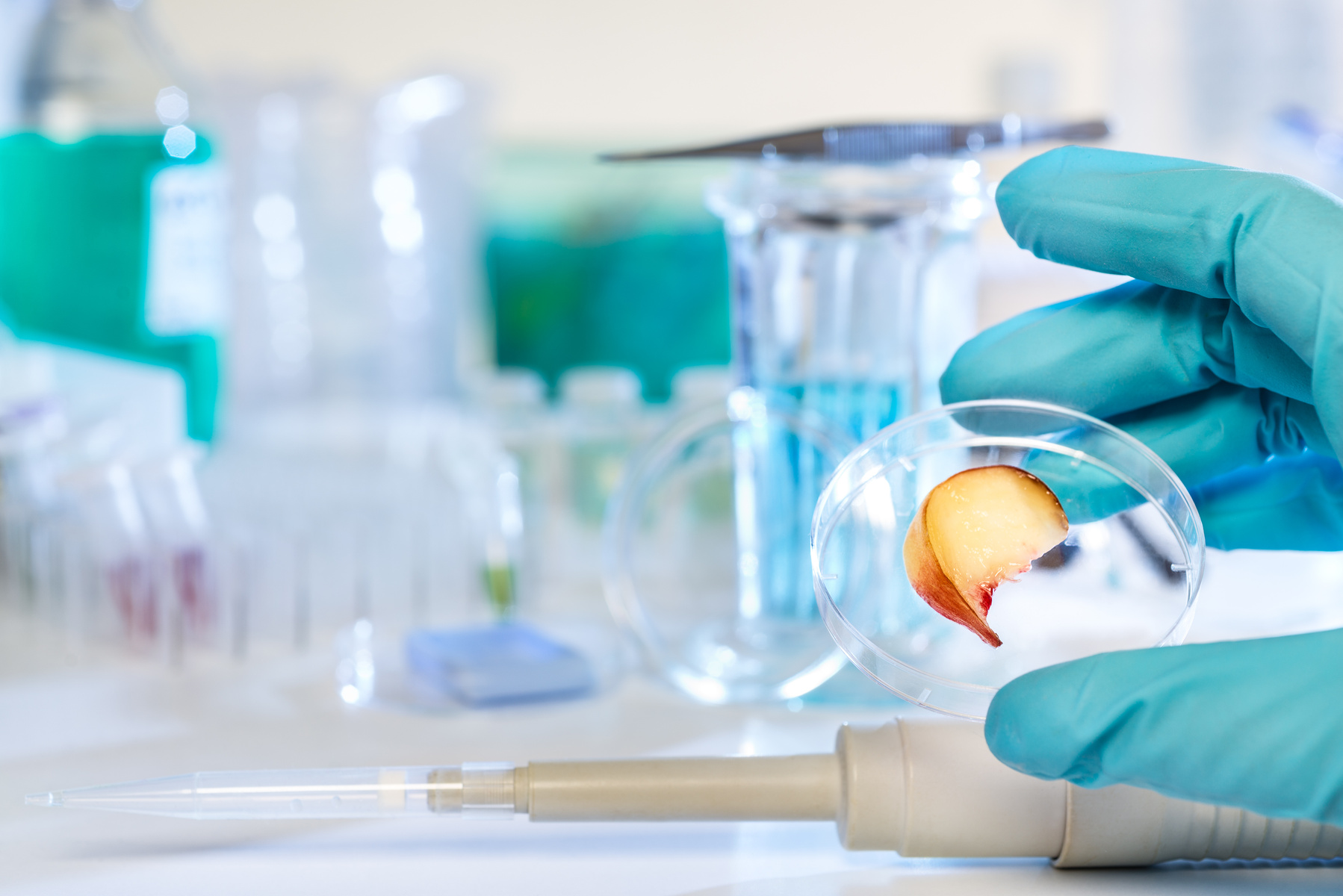 Институциональная
часть
Совершенствование системы принятия решений, касающихся агрохимикатов в Республике Таджикистан.
Ответственный орган
Цифровой кадастр
Единое окно
Нормативы единого окна
Лабораторный потенциал
Цифровизация регистрации
Реестр запр/разр
Цифровой реестр
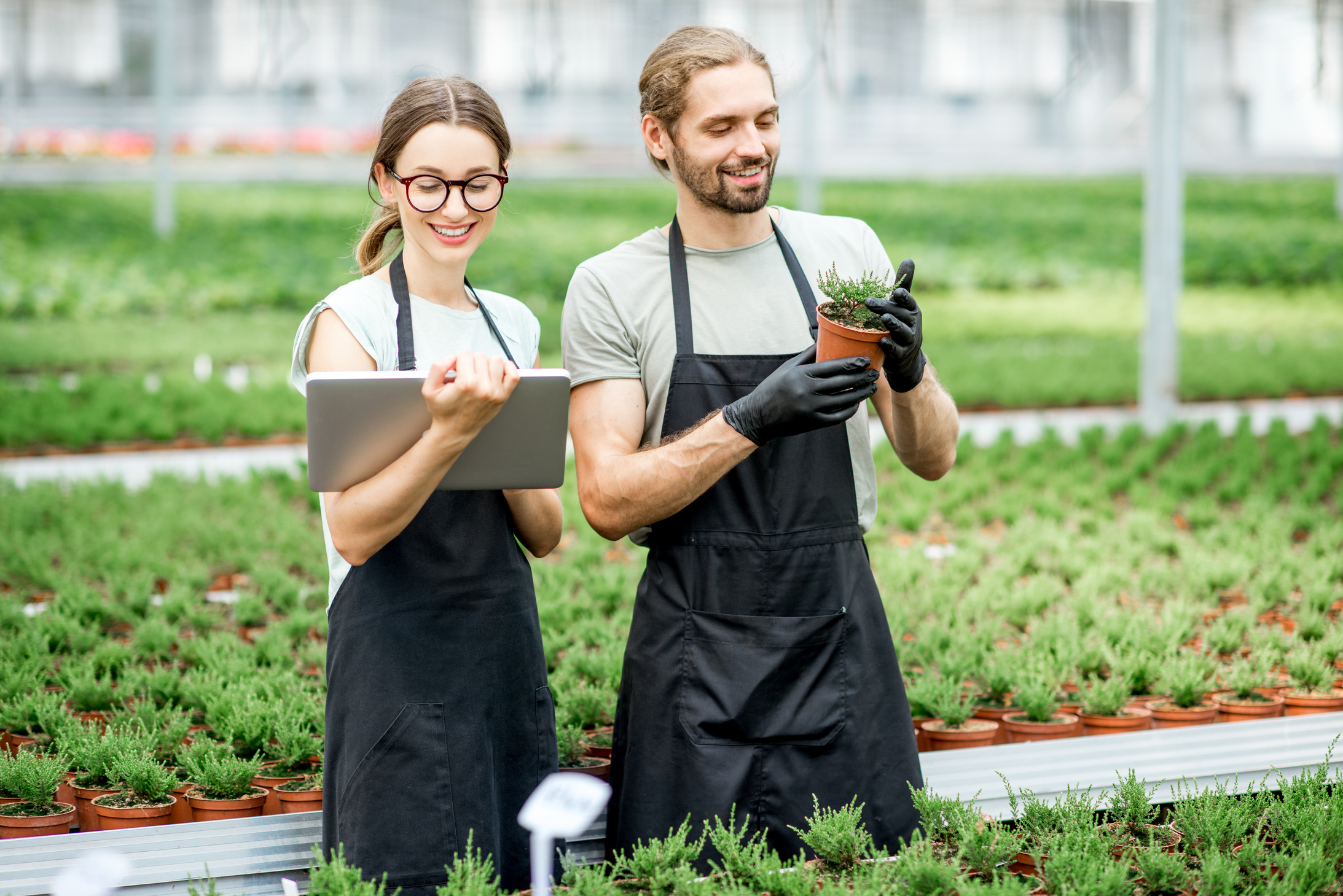 Информирование
Широкая информационная работа по повышению уровня осведомленности различных стейкхолдеров, от которых может зависеть решения или исполнятся предписания
Органы государственной  власти
Фермеры
Бизнес-структуры
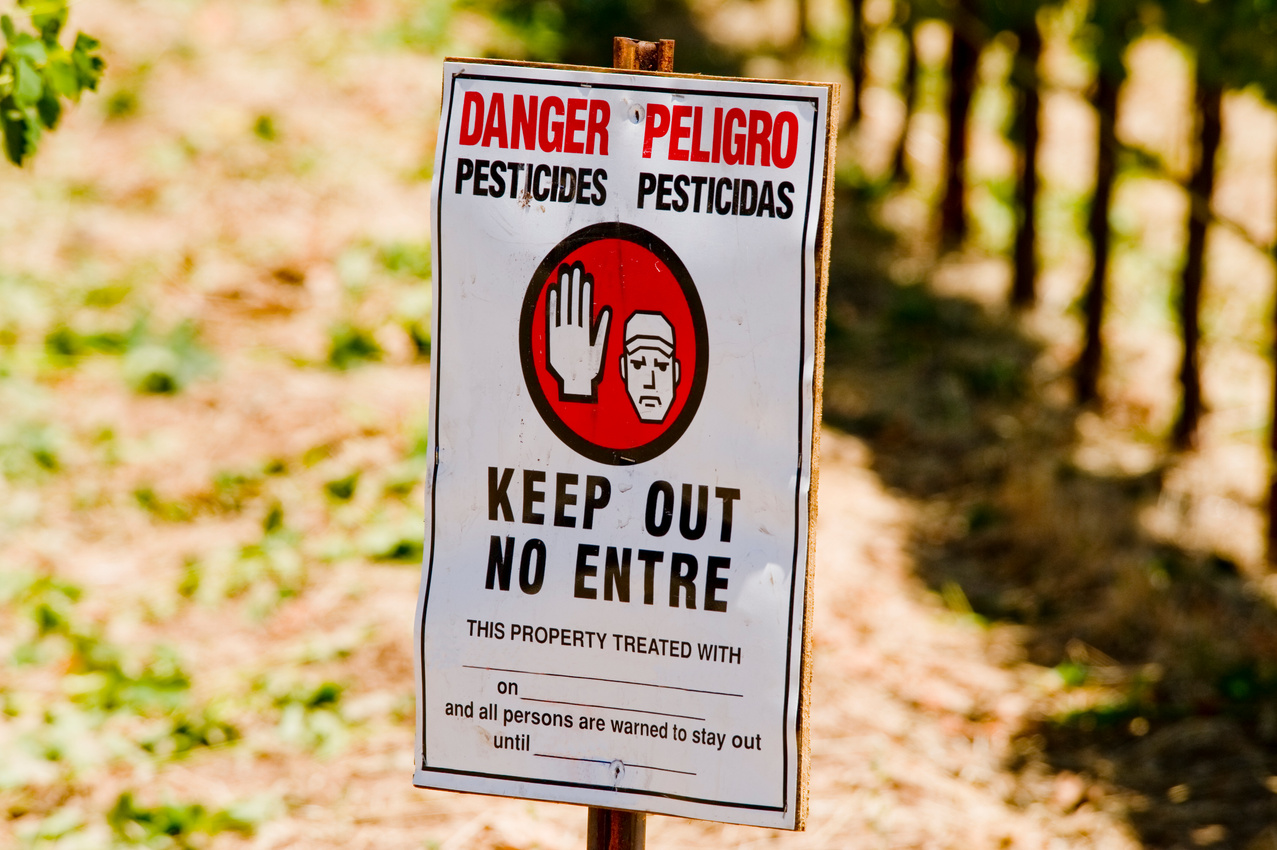 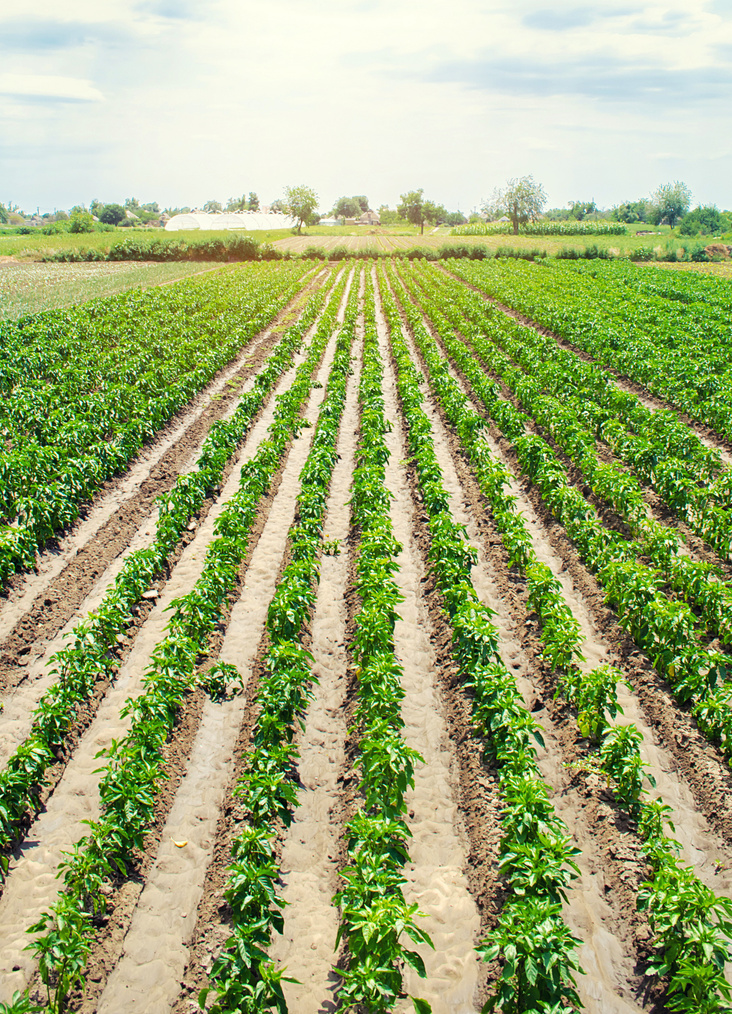 КОМИТЕТ ПО ОХРАНЕ ОКРУЖАЮЩЕЙ СРЕДЫ ПРИ ПРАВИТЕЛЬСТВЕ РЕСПУБЛИКИ ТАДЖИКИСТАН
СПАСИБО
Объединится ради зеленого будущего!
+992778888753
www.tajnature.tj
5/1 Shamsi Street, Dushanbe